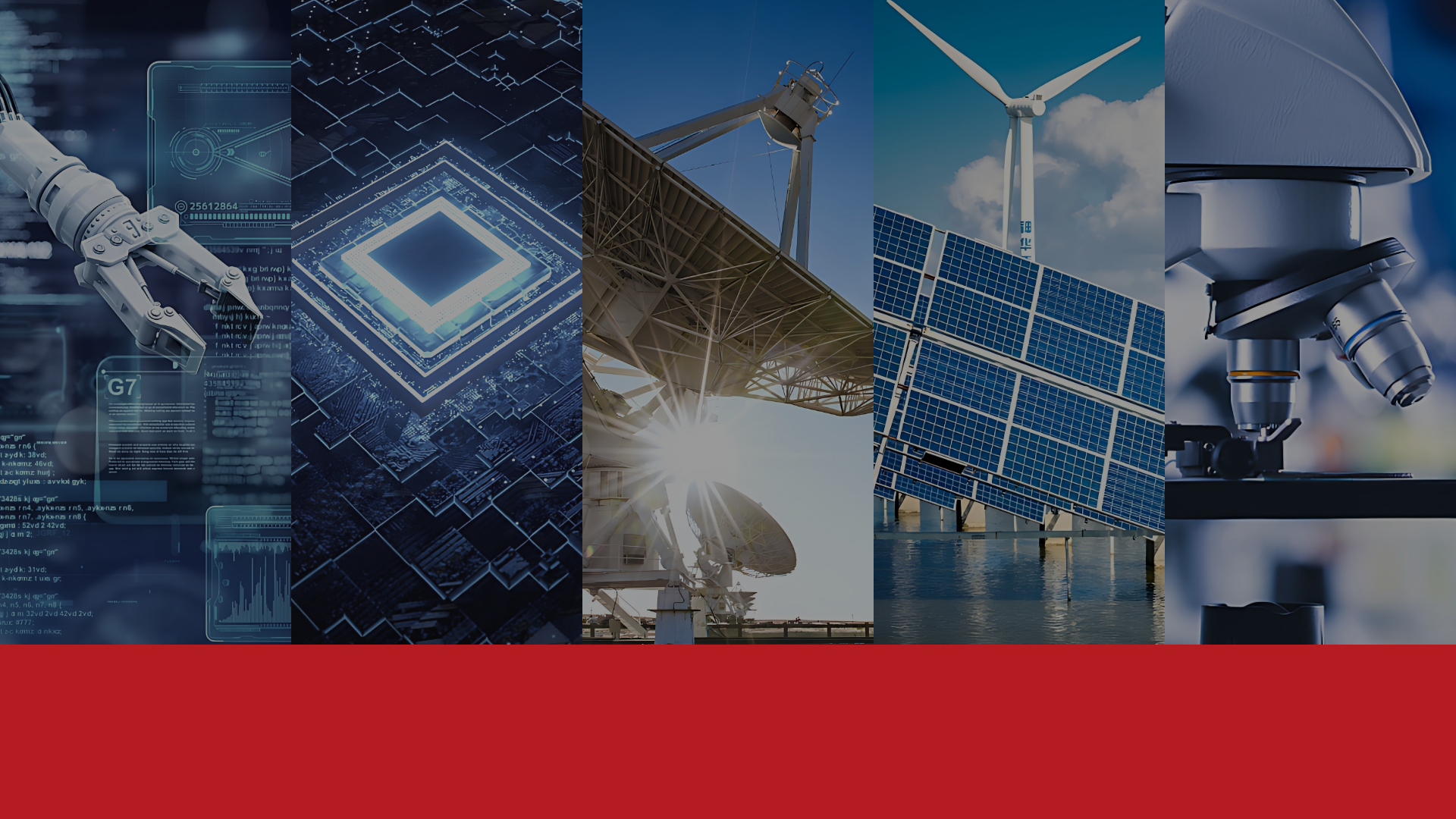 深圳创与培训及咨询服务指南
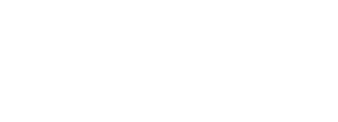 致力于为中国企业，持续构建世界级竞争力
01服务流程
华为云商城下单
联系深圳创与对接人
顾问老师进场
项目交付
深圳创与对接人
姓名：何炳林
电话：15818507753（微信同号）
变革试点汇报
项目总结汇报
                    M5
流程设计汇报
               M3
试点方案汇报
M4
诊断与评估汇报
          M2
项目启动              M1
项目筹备
                 M0
+14月
+3月
+8月
+7月
0月
1月
+1月
2.重量级团队建设
5. 总结汇报
2.深度诊断
0. 筹备启动
1项目启动
3. 流程设计
4. 试点支持
团队
组建开工
调研交流
标杆公司产品线项目人员绩效、薪酬管理机制分享
调研访谈策划
XX流程设计引导、角色和主要活动袖珍卡设计、泳道图设计、活动说明开发、表单/模板开发、阶段汇报
XX流程试点方案策划和汇报
试点过程支持（交付件审查、项目会议参加、项目试点情况评价、流程问题分析、流程改进）
XX流程试点总结和汇报
IPD推行方案策划和汇报
高管访谈
XX流程试点方案策划和汇报
XX流程试点总结和汇报
IPD理念导入
变革建议
标杆公司相关业务领域变革实践分享
项目人员绩效、薪酬管理现状诊断
XX流程试点方案策划和汇报
XX流程试点总结和汇报
XX使能流程设计引导、角色和主要活动袖珍卡设计、泳道图设计、活动说明开发、表单/模板开发、阶段汇报
组织面试
XX流程试点方案策划和汇报
业务领域管理管理文件解读
项目范围
目标内容
XX流程试点总结和汇报
IPD基础理念知识考试
产品开发项目人员绩效、薪酬管理机制改进方案设计
相关部门领导及业务骨干访谈
XX支撑流程试点方案策划和汇报
XX支撑流程试点总结和汇报
会议启动
项目章程更新
XX支撑流程设计引导、角色和主要活动袖珍卡设计、泳道图设计、活动说明开发、表单/模板开发、阶段汇报
产品开发项目人员绩效、薪酬管理机制改进方案给领导组汇报
问题归因、改进方向研讨
项目实施计划制定
诊断汇报
02咨询流程
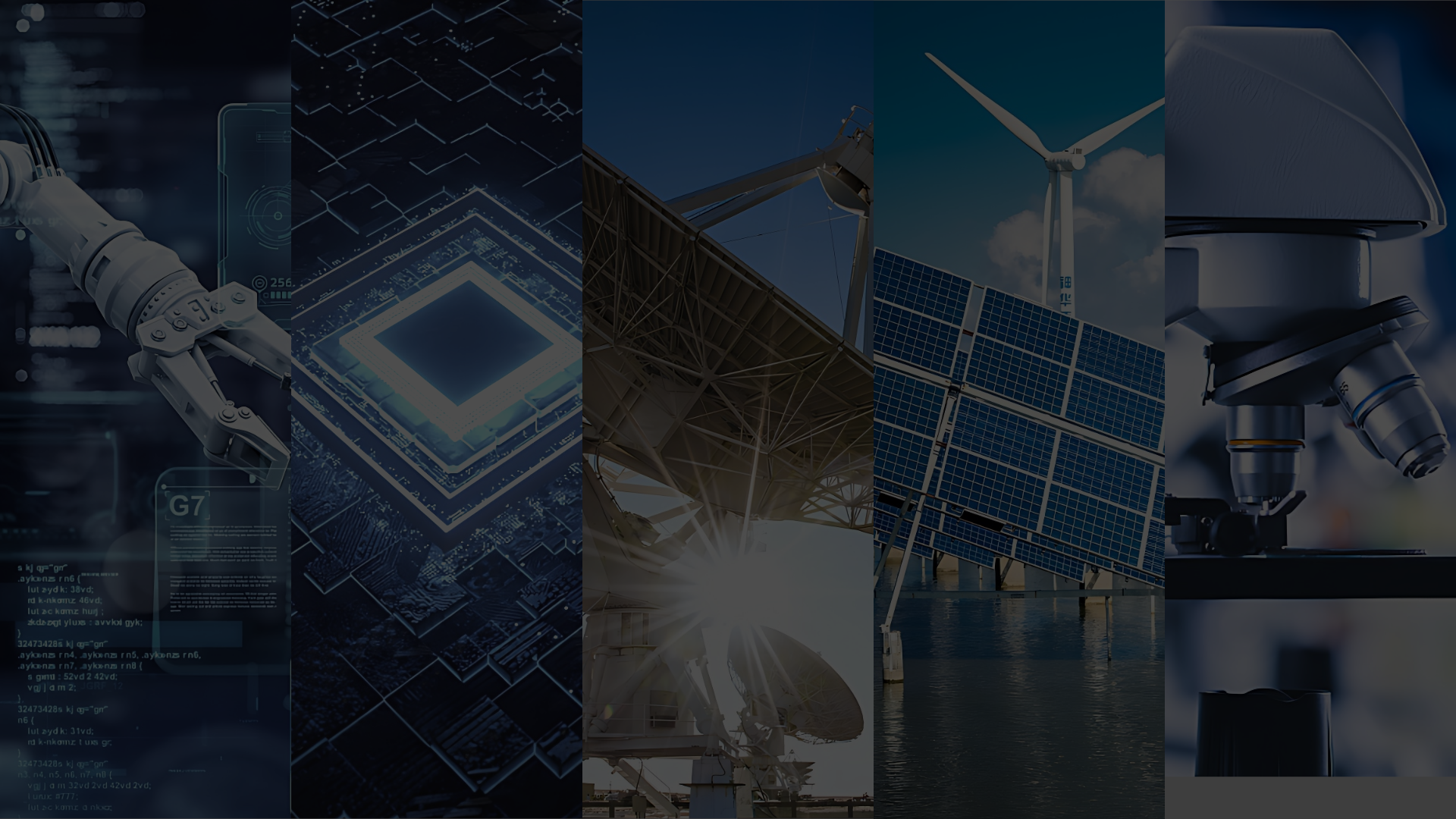 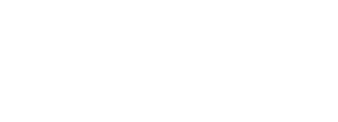 接
探
讨
起
来
下
一
合
作
方
式
！